З досвіду роботи
Дячук Іванни Анатоліївни
класного керівника 9 класу
Денисівської ЗОШ І – ІІ ступенів
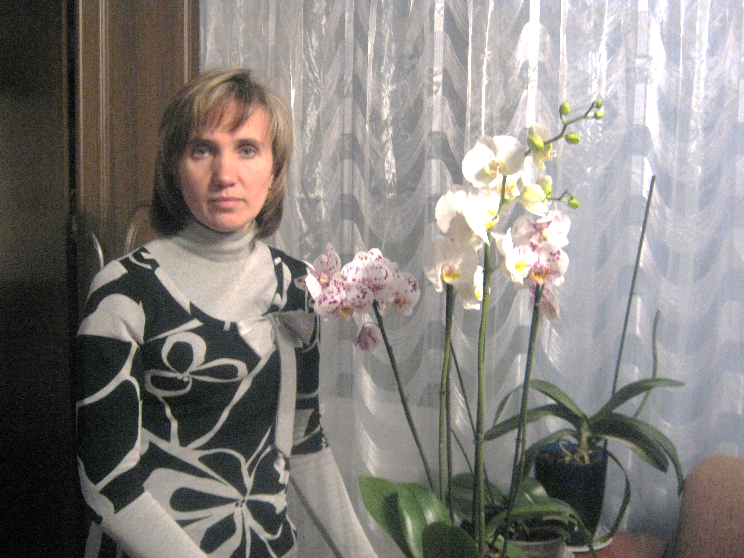 Стаж роботи   12 років
Кваліфікаційна категорія  
«спеціаліст ІІ категорії»
Педагогічне кредо: 
«Найважливіше у  педагогічній діяльності – це гармонія  у стосунках з учнями, їх батьками та колегами,  постійний творчий  пошук і самовдосконалення»
Проблема над якою працюю:
«Виховання патріотизму, громадських якостей особистості»
Нормативна база  класного керівника
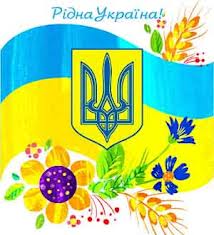 Закон України Про загальну середню освіту
Конвенція про права дитини
Основні орієнтири виховання
Закон Про охорону дитинства
Закон Про освіту
Закон Про загальні засади державної молодіжної політики в Україні
Закон про молодіжні та громадські організації
Про невідкладні додаткові заходи  щодо зміцнення моральності у суспільстві  та утвердження здорового  способу життя 
Про Національну доктрину     розвитку освіти 
Концепція національно – патріотичного вихавання дітей та молоді
Заповіді вихователя
не виховувати в поганому настрої;
не показувати готового рішення, а показувати можливі шляхи до нього;
не пропустивши перший успіх дитини;
робити своєчасні зауваження;
надати вихованцям можливу самостійність;
оцінювати вчинок, а не особу;
У своїй роботі, як класний керівник, прагну створити умови для виявлення найвищих людських якостей спираючись на «золоті» правила класного керівника
Завдання виховної роботи
формування громадянина-патріота України, підготовленого до життя з високою національною свідомістю; 
виховання громадянина з демократичним світоглядом і культурою, який не порушує прав і свобод людини та з повагою ставиться до традицій і культури свого народу; 
створення умов для самореалізації особистості, її здібностей, суспільних та власних інтересів; 
виховання в учнів свідомого ставлення до свого здоров'я та здоров'я інших громадян, формування гігієнічних навичок і засад здорового способу життя, збереження і зміцнення фізичного та психічного здоров'я.
Статут класу
1. Навчіться дружити і бути доброзичливими.
2. З повагою ставтеся один до одного, поважайте думку інших.
3. Сумлінно працюйте на уроках та вдома.
4. Дорожіть честю школи.
5. На перерві не бігайте. Дотримуйтесь правил безпеки, щоб уникнути травм.
6. Не робіть іншим такого, чого не хотіли б, щоб зробили вам.
7. Не говоріть образливих слів, а коли вже сказали, то майте мужність вибачитися. 
8. Умійте вибачати інших і ніколи не мстіться.
9. Будьте ввічливими в розмові. Не перебивайте однокласника, коли він відповідає. Не перебивайте вчителя, коли він говорить. 
10. У скрутну хвилину підтримуйте один одного.
11. Не чіпайте чужі особисті речі (портфель, підручники, олівці, ручки).
12. Поважайте чистоту в приміщенні школи. 
13. Бережно ставтеся до шкільного майна.
14. Дотримуйтеся правил особистої гігієни.
Закони класного колективу:
1. Закон любові (Люби своїх рідних, Батьківщину і все те , що тебе оточує.)
2. Закон добра (Будь добрим до ближнього, і добро повернеться до тебе)
3. Закон дружби (Із другом легше в світі жити, але й дружити треба вміти)
4. Закон правди (Правда потрібна не тільки тобі, але й оточуючим. Будь правдивим.)
5. Закон турботи (Перш ніж вимагати уваги до себе, вияви їх до оточуючих.)
6. Закон милосердя (Тобі сьогодні добре, а іншим, можливо погано – не забувай про них.)
7. Закон пам’яті (Пам’ятай і вивчай історію, традиції своєї країни,  рідного краю.)
8. Закон поваги (Хочеш, щоб тебе поважали, поважай інших.)
9. Закон сміливості (Вчора ти злякався, але сьогодні ти у нас - в колективі: будь сміливим.)
10. Закон честі (Згадуй про свою фізичну силу тільки на одинці з собою. Пам’ятай про свою духовну силу, обов’язок, гідність.)
Напрямки виховної роботи у класі
1. Вивчення особистості учня;
2. Створення і виховання учнівського колективу;
3. Розвиток талантів, розумових і фізичних здібностей учнів, формування у них високої пізнавальної культури, організація змістовного дозвілля школярів;
4. Створення необхідних умов для фізичного розвитку вихованців, збереження та зміцнення їхнього здоров'я;
5. Робота з учителями;
6. Взаємозв'язок з сім'єю, робота з батьками учнів;
7. Планування класним керівником виховної роботи з дітьми, ведення потрібної документації.
8. Виховання патріотизму, усвідомлення особистості до свого народу, нації, країни
9. Профілактика правопорушень
Головною рушійною силою інноваційної виховної діяльності є класний керівник який:
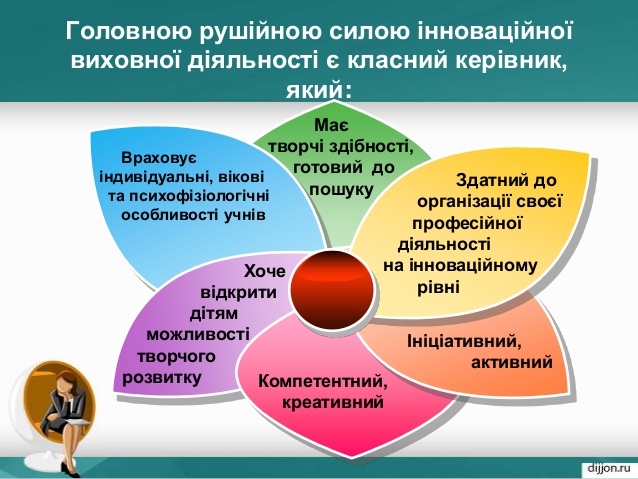 Схема роботи класного керівника
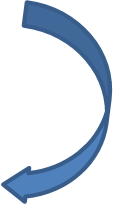 Дитина
Вчителі предметники
Класний керівник
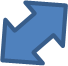 Батьки
Адміністрація школи
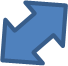 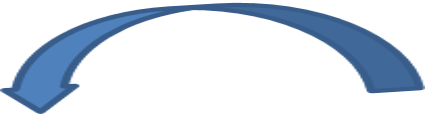 Мій клас
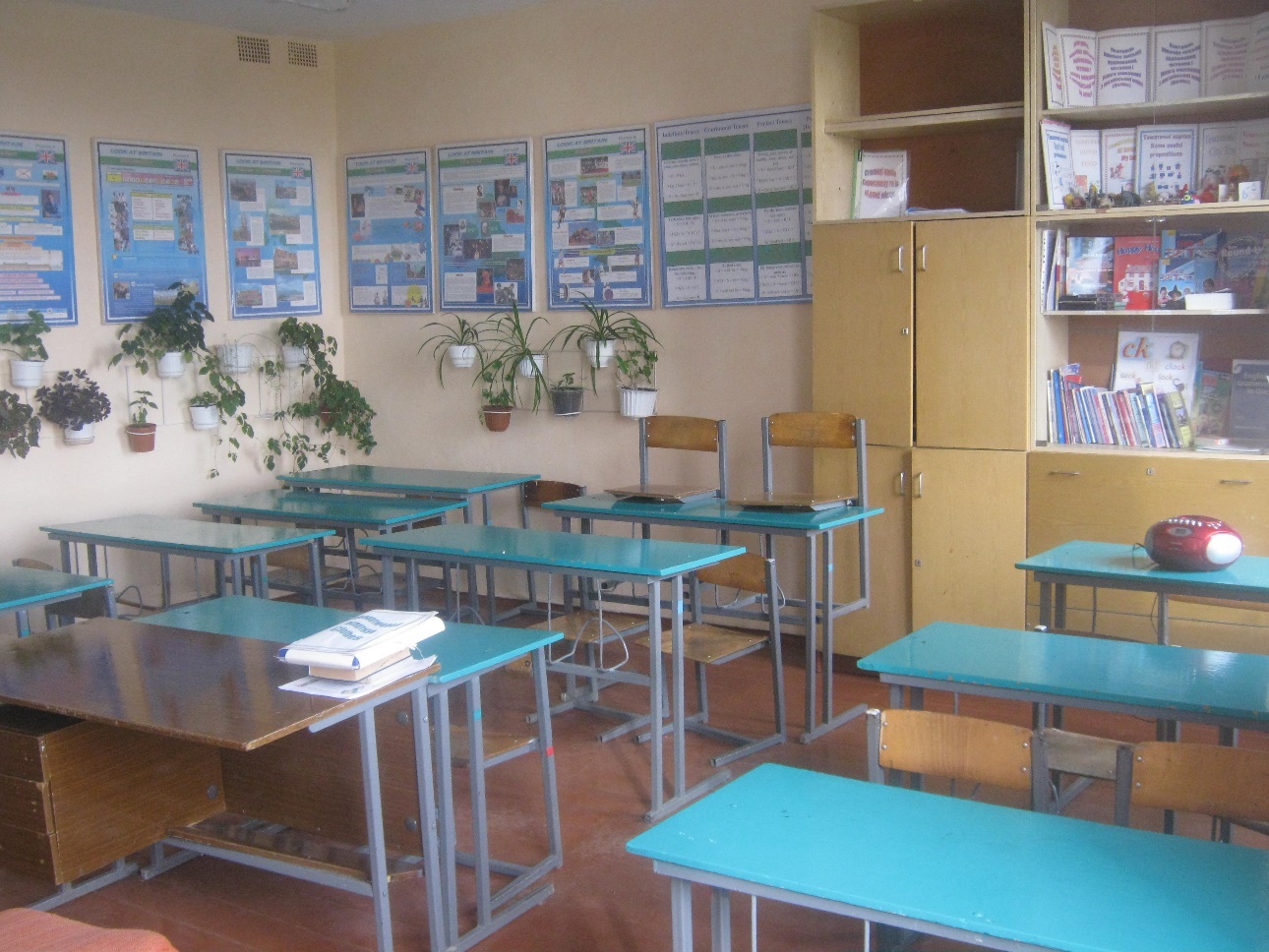 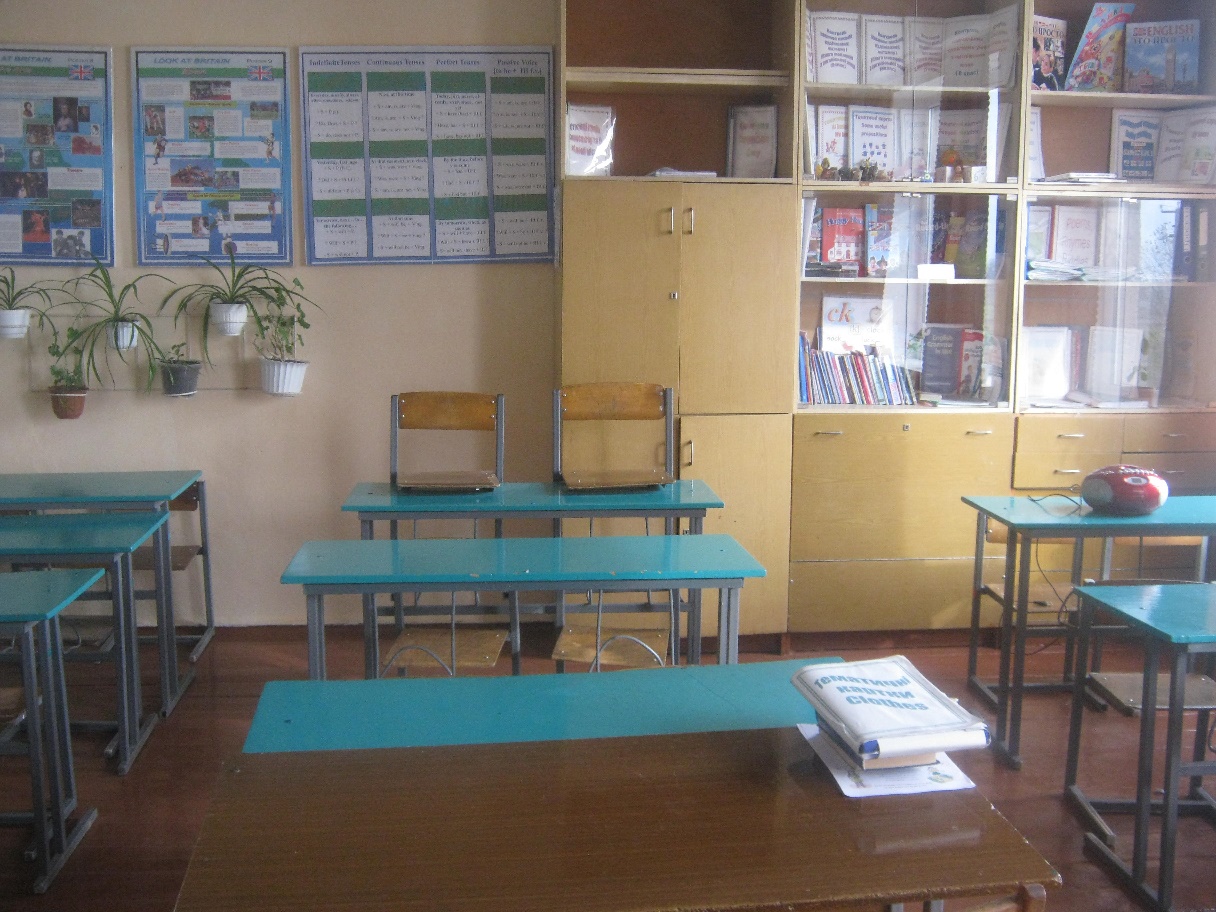 Шкільна сім’я
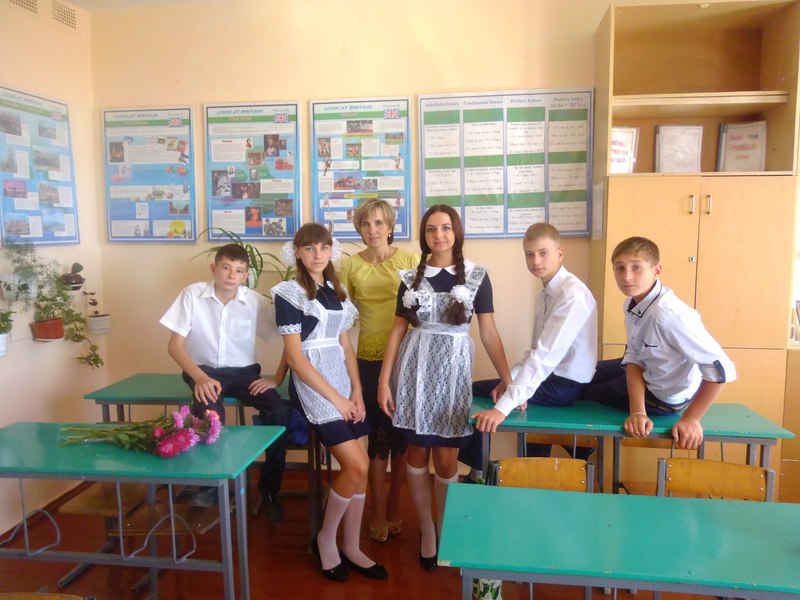 Ціннісне ставлення до суспільства, держави
Свою роботу планую за системою цінностей
Особлива увага приділяється ціннісному ставленні  особистості до суспільства і держави
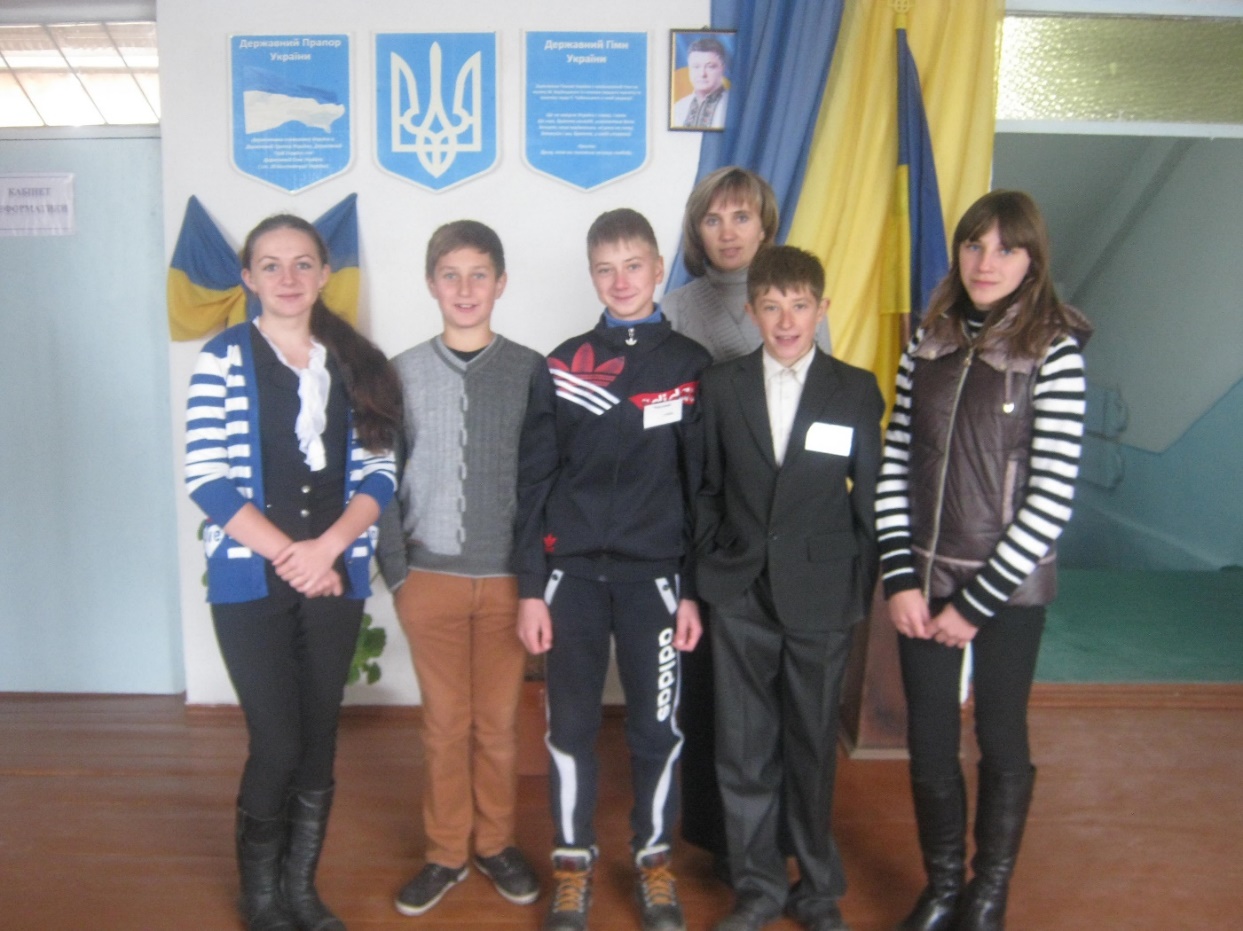 Наш девіз
«Якщо буде світло в душі, буде краса в людини,
Якщо є краса в людини, буде гармонія в домі,
Якщо є гармонія в домі, буде порядок у нації,
Якщо є порядок у нації, буде мир у світі»
Патріотичне виховання – це  сфера духовного життя, яка проникає в усе, що пізнає, робить, до чого прагне, що любить і ненавидить людина, яка формується
В. Сухомлинський
Напрямки роботи 
по патріотичному вихованню
Виховні години та дискусії
Професії моїх батьків
Гідність і свобода
Інтернет - друг чи ворог?
Бережіть найменших своїх друзів
Ввічлива людина - скарб
Україна мій дім
Що таке національна самосвідомість
Не будемо байдужі до чужого горя
Моя улюблена професія
Розум без знання, що колос без зерна та ін.
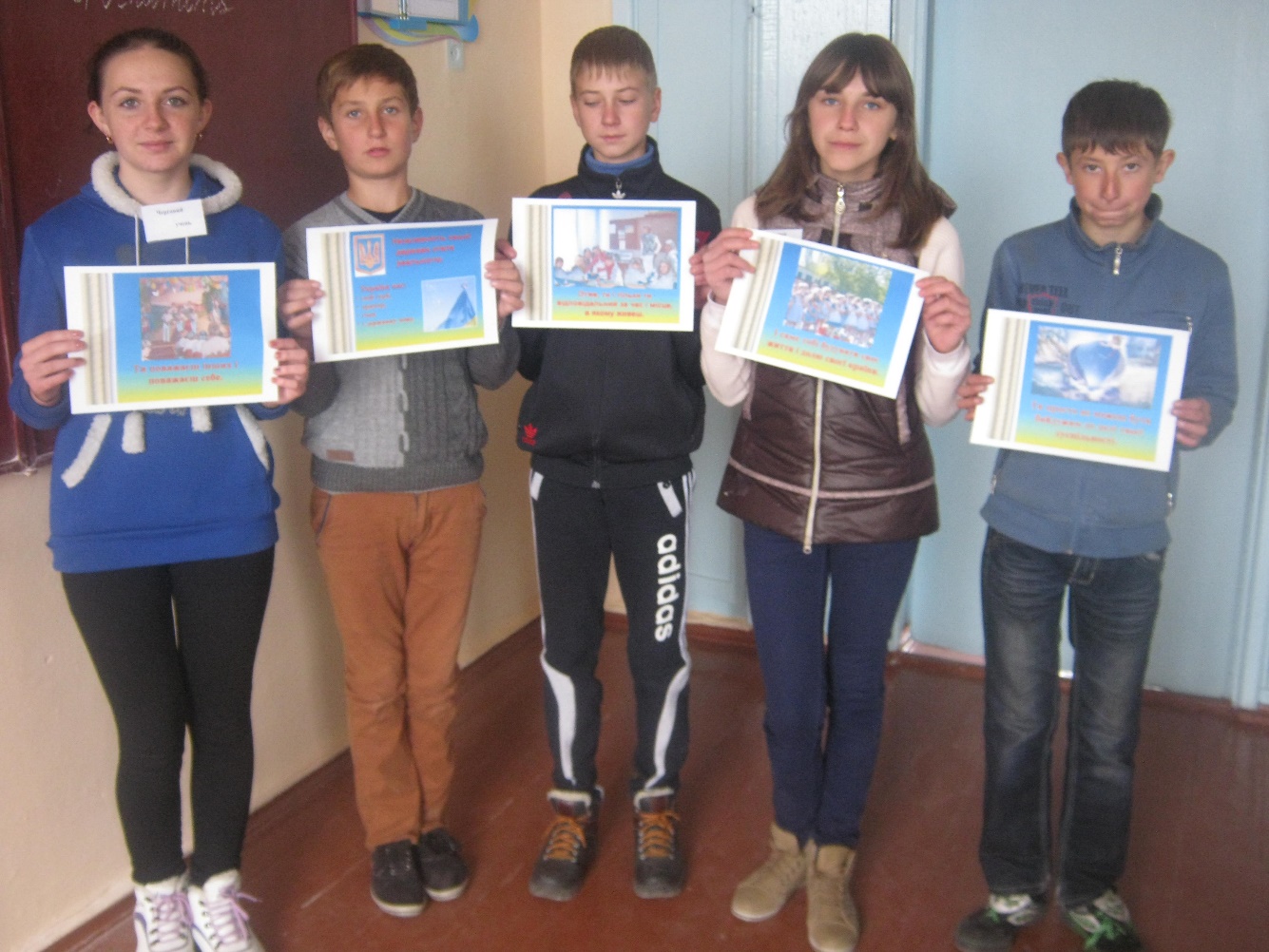 Ми
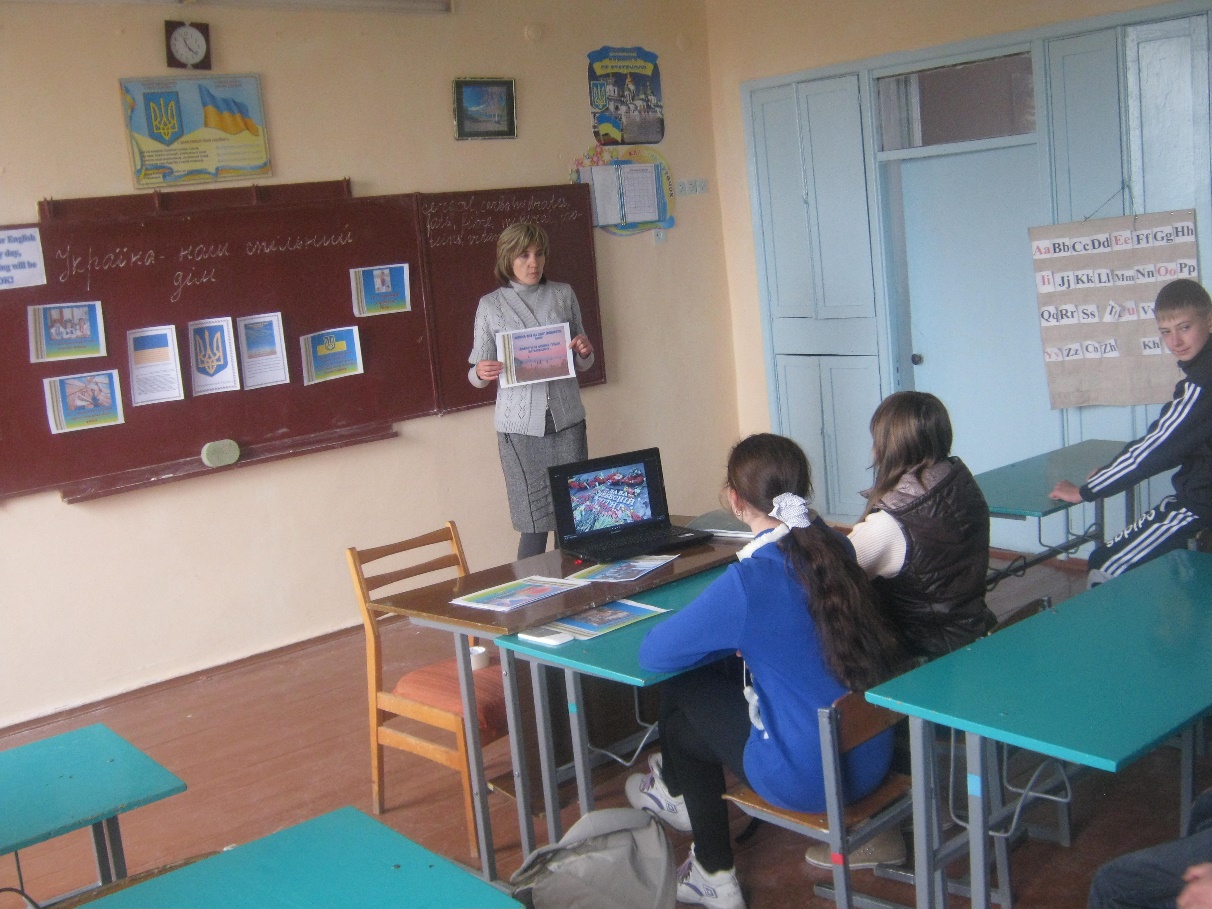 патріоти
Робота з БЖД
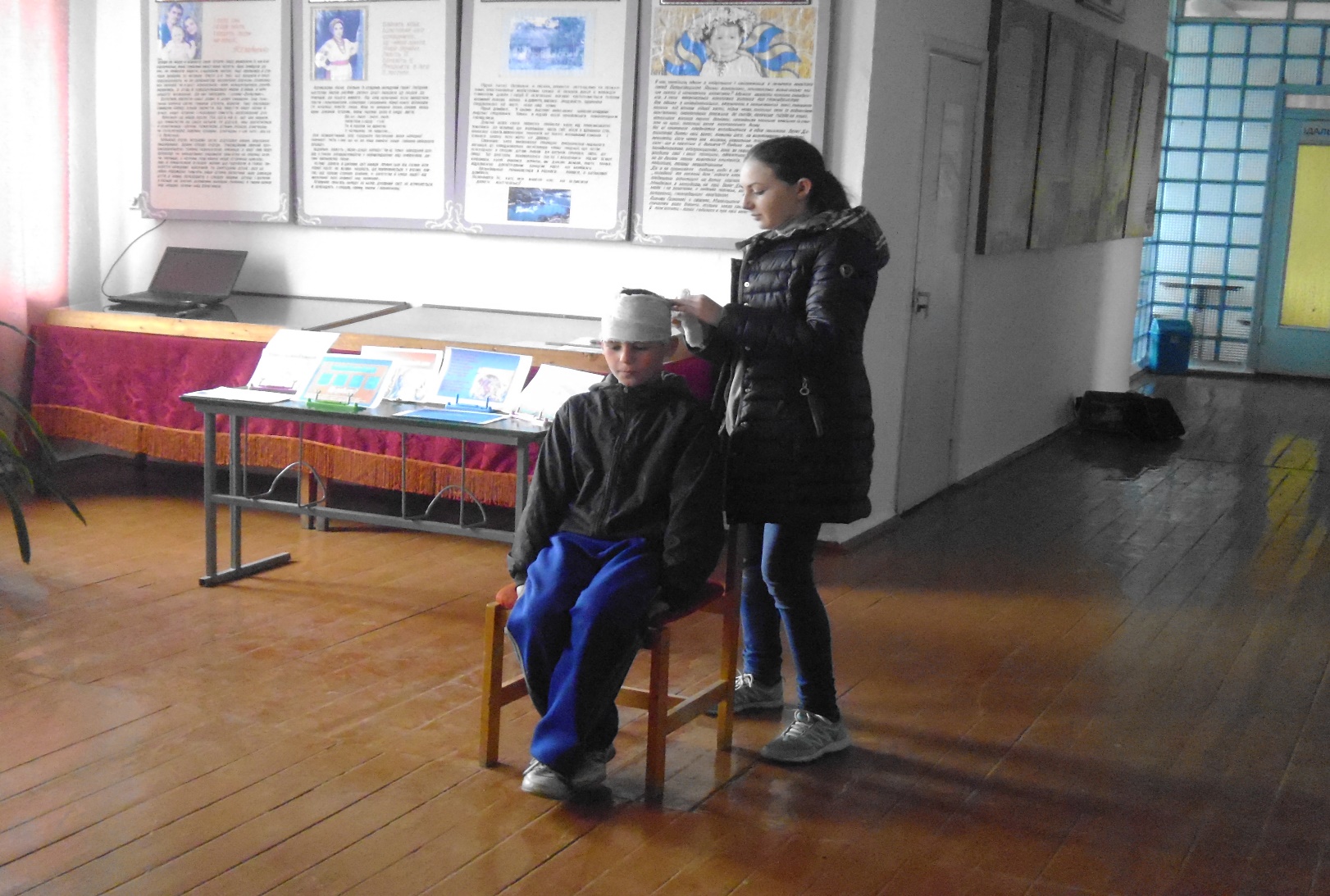 Бесіда Дорога і ми.
Скажемо  курінню НІ!
Суд над ворогом здоров’я 
Обережно отруйні гриби
Надання долікарської допомоги у надзвичайних ситуаціях  
СНІД: людство під знаком біди
Наркоманія – дорога в безодню
Хай вогонь в серцях палає, а пожеж хай не буває.
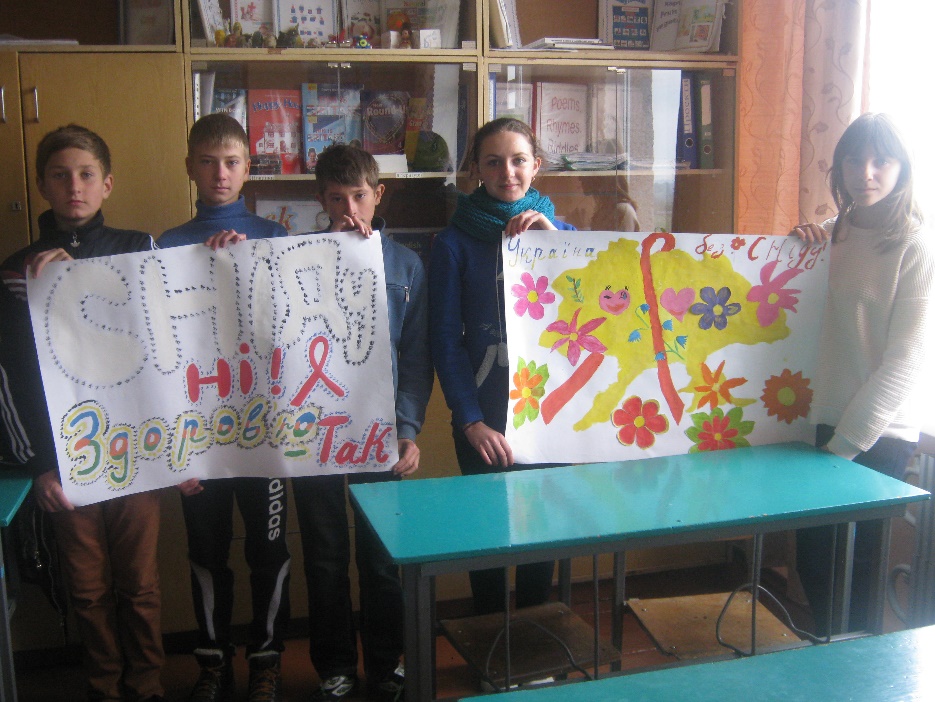 Індивідуальна робота з учнями
Бесіди за результатами батьківських зборів;
Бесіди про успішність окремих учнів;
Бесіди про особисту гігієну та зовнішній вигляд;
Бесіди з учнями з неблагополучних сімей;
Індивідуальні бесіди з важковиховуваними учнями про шкідливість нікотину, наркотиків, культуру поведінки;
Індивідуальні бесіди з учнями схильними до правопорушень про поведінку на канікулах;
З’ясування місцеперебування учнів під час канікул;
Індивідуальні бесіди про етичне ставлення до оточуючих, моральність поведінки;
Робота з активом класу по аналізу успішності;
Бесіда з учнями про їх готовність до уроків;
Анкетування
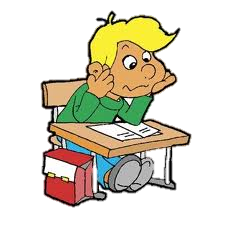 Форми і методи роботи з батьками
Індивідуальна робота
анкетування
батьківські збори
диспути
бесіди за круглим столом
активні форми роботи консультативно-інформаційного характеру, морального, етичного спрямування
друковані методичні рекомендації
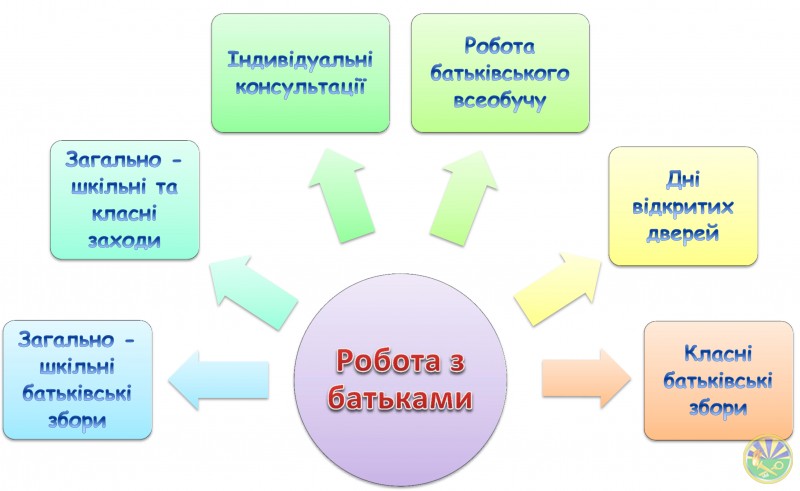 Діти - це щастя, діти - це радість,
 Діти - це в житті свіжий вітерець.
Їх не заробити, це не нагорода,
  Їх по благодаті дорослим дарує Господь.
Дякую за увагу